第4章 数字孪生与数字化工厂
4.1 数字孪生的产生与发展
4.2 数字孪生概念与内涵
4.3 数字孪生的内容与特征
4.4 数字化工厂
4.1数字孪生的产生与发展
4.1.1数字孪生的产生背景
数字孪生的概念最初由Grieves教授于2003年在美国密歇根大学的产品全生命周期管理课程上提出，并被定义为三维模型，包括实体产品、虚拟产品以及二者间的连接，如下图所示。
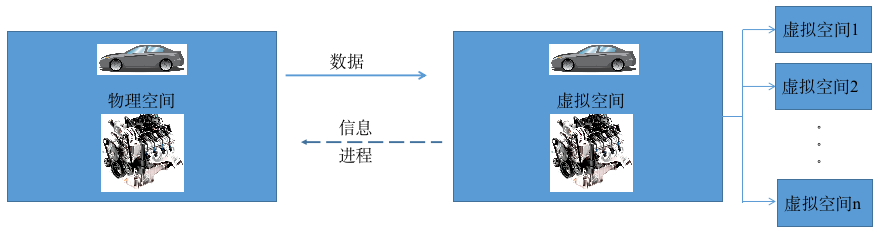 数字孪生的构成
Michael Grieves 在2003 ~2005 年将这一概念模型称为“镜像空间模型”，在2006~2010年将其称 为“信息镜像模型”在2006~2010年将其称 为“信息镜像模型”。
2011年，Michael Grieves与美国宇航局John Vickers 合著的《几乎完美：通过 PLM 推动创新和 精益产品》一书中正式将其命名为数字孪生。
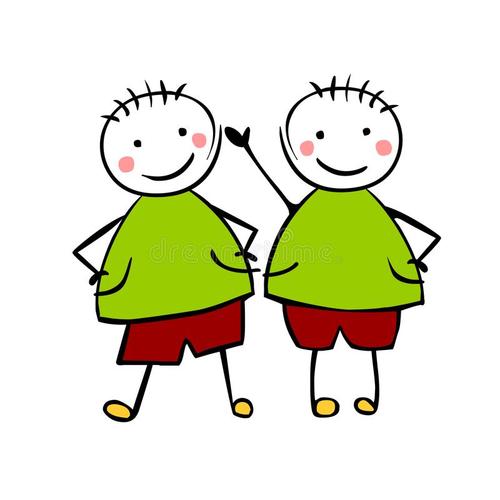 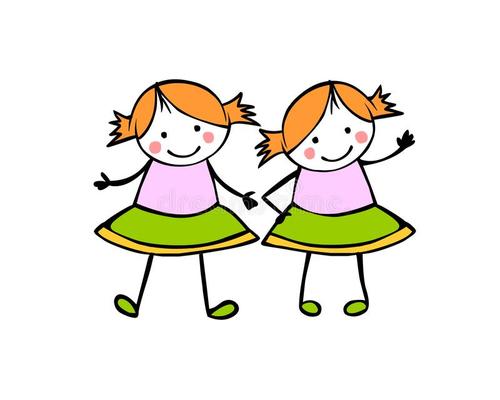 但是，该概念和模型在2003年提出时并没有引起国内外学者们的重视，主要是因为：
（1）当时在生产过程中收集产品相关信息的技术手段有限，大多采用人工方式和基于纸质文件，尤其是难以实现生产数据的在线实时采集；
（2）物理产品的数字化描述尚不成熟，相关的软硬件无法支持在虚拟空间中精确定义和描述实体产品的相关属性和行为。
（3）当时的计算机性能和算法难以实现对大数据的实时处理，移动通信技术也不够成熟，虚实之间的数据实时传输难以实现。
4.1.2 数字孪生的发展
由于GE、西门子等公司的推广，数字孪生技术近年来在工业制造领域同样发展迅速。

GE基于Predix 平台构建资产、系统、集群级的数字孪生，生产商和运营商可以分别利用数字孪生来表征资产的全寿命周期，以便更好地了解、预测和优化每个资产的性能。

西门子与 Bentley软件公司携手推出Plantsight数字孪生模型云服务， PlantSight是一款数字化解决方案，能够帮助客户提升工厂的运营效率。PlantSight提供最新的运营时数字孪生模型，能够在物理现实与工程数据之间实现同步，为所有运营工厂内跨不同数据源的一致性数字组件打造了一个全面的数字环境。借此，工厂运营方能够获取高度可信的高质量信息，从而可以随时启动运营并提高可靠性。
2016-2018年，Gartner连续三年将数字孪生列为十大战略科技发展趋势
2019年，Gartner认为数字孪生处于期望膨胀期顶峰，将在未来5年将产生破坏性创新
数字孪生正成为跨国企业业务布局的新方向
资料来源:赵敏，走向智能研究院
数字孪生正成为主要国家数字化转型的新抓手
美国工业互联网联盟将数字孪生作为工业 互联网落地的核心和关键。

应用平台
数字孪生空间
模型平台
数据平台
德国工业4.0参考架构将数字孪生作为重要内容。
组织和业务流程
业务层
资产功能
功能层
数字孪
生空间
数字世界
数据、模型
（数字孪生实现）
信息层
网络、协议
通信层
传感器、驱动器
集成层
物理世界
资产层	物（设备/机器/产品等）

德国工业4.0参考架构
以数字孪生体框架为核心的工业互联网Paas系统
资料来源:赛迪，数字孪生白皮书
数字孪生正成为主要国家数字化转型的新抓手
国家
建设目标
智慧城市
新加坡
虚拟新加坡
法国
数字孪生巴黎
加拿大
多伦多高科技社区
雄安新区数字城市
中国
中国
杭州城市大脑
车联网
资料来源:赛迪，数字孪生白皮书
数字孪生历程：历经技术积累、概念提出、应用萌芽、快速发展四个阶段
2000-2015年 概念提出期
2015-2020年 应用萌芽期
2020-未来 快速发展期
21世纪之前 技术积累期
工业软件巨头纷纷布局数 字孪生业务
数字孪生技术和产业生 态都有望迎来爆发期
美国军方机构开始提出数字孪生 的相关概念
CAx软件为数字孪生的出现奠定了 技术基础
西门子2017年正式发布了数 字孪生体应用模型
PTC2017年推出基于数字孪 生技术的物联网解决方案；
达索、GE、ESI等企业开始 宣传和使用数字孪生技术。……
数字孪生将加速与AI等 新兴技术融合发展进一步应 用。
数字孪生广泛应用于工 业互联网、车联网、智慧城 市等新型场景。……
2003年密歇根大学Michael Grieves
教授首次提出数字孪生概念；
2010年美国军方提出数字线程；
2011年洛克希德·马丁提出数字织锦；
2012年NASA发布了包含数字孪生 的两份技术路线图。……
1949年第一代CAM软件APT问世；
1969年NASA推出了第一代CAE软件  COSMIC Nastran；
1973年第一代CAPP系统AuToPros问世；
1982年二维绘图标志性工具AutoCAD问世。……
数字孪生因建模仿真技术而起、因传感技术而兴，并将随着新一代信息技术群体突破和融合发展而发展壮大。
资料来源：赛迪，数字孪生白皮书
21世纪之前 技术积累期
（1）CAx软件为数字孪生的出现奠定了技术基础
1949年第一代CAM软件APT问世；
1969年NASA推出了第一代CAE软件  COSMIC Nastran；
1973年第一代CAPP系统AuToPros问世；
1982年二维绘图标志性工具AutoCAD问世。……
2000-2015年 概念提出期
（2）美国军方机构开始提出数字孪生的相关概念
2003年密歇根大学Michael Grieves 教授首次提出数字孪生概念；
2010年美国军方提出数字线程；
2011年洛克希德·马丁提出数字织锦；
2012年NASA发布了包含数字孪生的两份技术路线图。……
2015-2020年 应用萌芽期
（3）工业软件巨头纷纷布局数字孪生业务
西门子2017年正式发布了数字孪生体应用模型
PTC 2017 年推出基于数字孪生技术的物联网解决方案；
达索、GE、ESI等企业开始宣传和使用数字孪生技术。……
（4）数字孪生技术和产业生态都有望迎来爆发期
2020-未来 快速发展期
数字孪生将加速与AI等 新兴技术融合发展进一步应 用。
数字孪生广泛应用于工 业互联网、车联网、智慧城 市等新型场景。……
数字孪生未来展望
从宏观看
从中观看
从微观看
数字孪生落地的关键是“数据+ 模型”，亟需分领域、分行业 编制数字孪生模型全景图谱。
数字孪生将成为支撑社会治理和产业数字 化转型的发展范式。
数字孪生不仅仅是一项通 用使能技术，也将会是数 字社会人类认识和改造世 界的方法论。
社会治理数字 化转型
产业数字化转型
数字孪生
数据驱动模型
机理模型
数字孪生政府
数字孪生城市
数字孪生公民
数字孪生工业
数字孪生农业
数字孪生医疗
模型全 景图谱
方法论
……
……
物理实体
逻辑对象
试验验证
理论推理
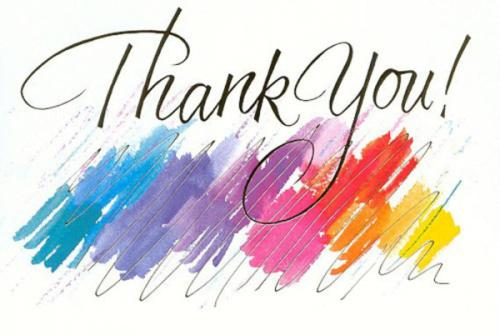